Impact of NVR
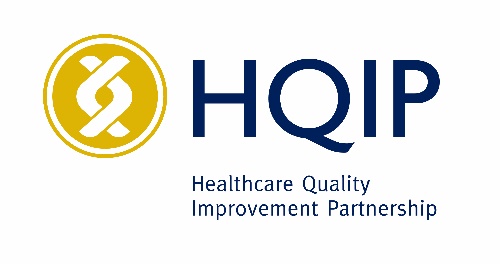 HQIP logo here
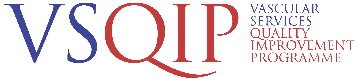 IMPROVEMENT GOALS
1. Maintain low rates of death after all major arterial procedures 
2. Reduce time to treatment for patients with urgent vascular conditions 
3. Maintain low rates of complications after all major arterial procedures
SYSTEM 
How the project supports policy development & system management
NATIONAL
How the project provides evidence of quality and outcomes of care nationally
Information was published on timelines to treatment for revascularisation for chronic limb threatening ischaemia for the fifth time in 2024. Target is 5 days from admission to procedure and is currently met by 53% of patients for bypass and 49% for angioplasty, which is a slightly less proportion when compared to 2021.
The outcomes (mortality or stroke/death) following most major vascular procedures between 2021-2023 have remained similar compared to previous years. No units were negative alarm level outliers.
NVR results are used by the national commissioners for vascular surgery and often feed into discussions about the on-going reorganisation of vascular services in the UK and recovery of vascular services following the COVID-19 pandemic.
NVR data has previously been provided to GIRFT as part of their visits to vascular units.
The capture and reporting of aortic devices on the NVR is an important step in responding to some of the recommendations of the Cumberlege Review. Expanding device capture to all NVR procedures in future years will provide vital information to the NHS, commissioners, clinicians and industry on the performance of implantable medical devices.
The median delay between symptom and carotid endarterectomy (CEA) increased in 2023 at 15 days. The median delay exceeded 20 days in 2022 at 6 vascular units, which is a third of the number of units compared to 2016.
Results published in NVR reports and in the data section of the VSQIP website can easily be accessed by anyone to aid with policy development and system management.
There has been an increase in the number of major lower limb amputations over the last three years among people with PAD, with the number of unilateral procedures increasing from 3,180 to 3,688 per year.
NVR results are provided to the CQC benchmarking project.
PUBLIC 
How the project is used by the public and the demand for it
LOCAL 
How the project stimulates quality improvement
We produce an interactive web-based dashboard alongside the state of the nation report, which allows trusts to easily compare their results to others, national rates and national targets.
The peripheral arterial disease quality improvement programme (PAD QIP) was launched in 2020, with an aim of improve the quality of care for patients presenting with chronic limb-threatening ischaemia (CLTI) by developing a quality improvement collaborative of healthcare professionals across the UK.
Since 2014 national, and unit level results have been published on the VSQIP website in a manner that should be easy to understand by patients and the public.
The NVR started reporting information on the type of AAA device used in 2021. This will provide valuable outcomes to patients (long-term mortality and re-intervention rates) in future years that will aid patients’ decision making on what type of procedure they would like.
In the past, we have contacted medical directors of NHS trusts who have areas for improvement identified in the annual report, (e.g. waiting times for surgery).
Since 2016, the NVR has produced infographics for its procedures in order for key results to be accessible to patients. These infographics have been improved with involvement with the NVR’s patient panel.
The NVR formed a new PPI group in 2023, with patients from all three vascular disease areas, as well as representatives from the established vascular patient groups.
Any data entered into the NVR IT system can be exported as a csv file to allow for local analysis.
Each user of the NVR IT system is able to view summary tables and graphs that show the results of any cases they have entered. Consultants have access to a revalidation report.
The annual reports published by the NVR are all available from the VSQIP website.
Any NHS trusts or consultants who are deemed as outliers will be supported by the NVR’s outlier policy.
Impact examples from January 2024 to December 2024. Impact report produced December 2024.